RIVER-FRIENDLY AND
RIVER-SAVER CATERING
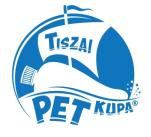 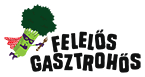 Who are we?
Tisza Plastic Cup (Természetfilm.hu Association): The Tisza Plastic Cup is a non-profit, civil initiative created to eliminate waste pollution in the river Tisza. This environmental action contributes to the cleanup of the Tisza by organizing events, months-long waste collection campaigns, team-building trainings, exhibitions and professional meetings throughout the year. Our three main goals are to protect our living waters, promote water sports and build community.
 https://petkupa.hu/ 

The aim of the Responsible Gastrohero Foundation is to spread environmentally conscious, responsible meals and to help the environmental efforts of Hungarian restaurants. With exciting and lovable public campaigns, easy-to-apply tips, and delicious recipes, we show you how easy it is to pay attention to what is on your table. With a wide range of professional activities, we help the introduction of environmentally friendly measures in responsible restaurants and the communication of sustainability aspirations to our guests.
 https://www.gasztrohos.hu/
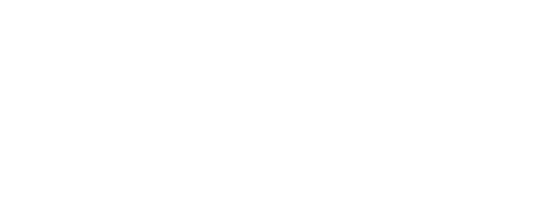 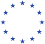 OUR MISSION
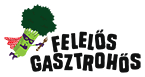 We believe that with environmentally friendly gastronomic solutions we can make our diet greener and healthier, and thus we can do good for ourselves and our environment.

Everything in and around the rivers is part of the great natural cycle of energy and material. From water to fish and otters, everything has been being recycled for millions of years. The exception is the newcomer, the plastic pollution. We need everyone to restore the natural cycle.
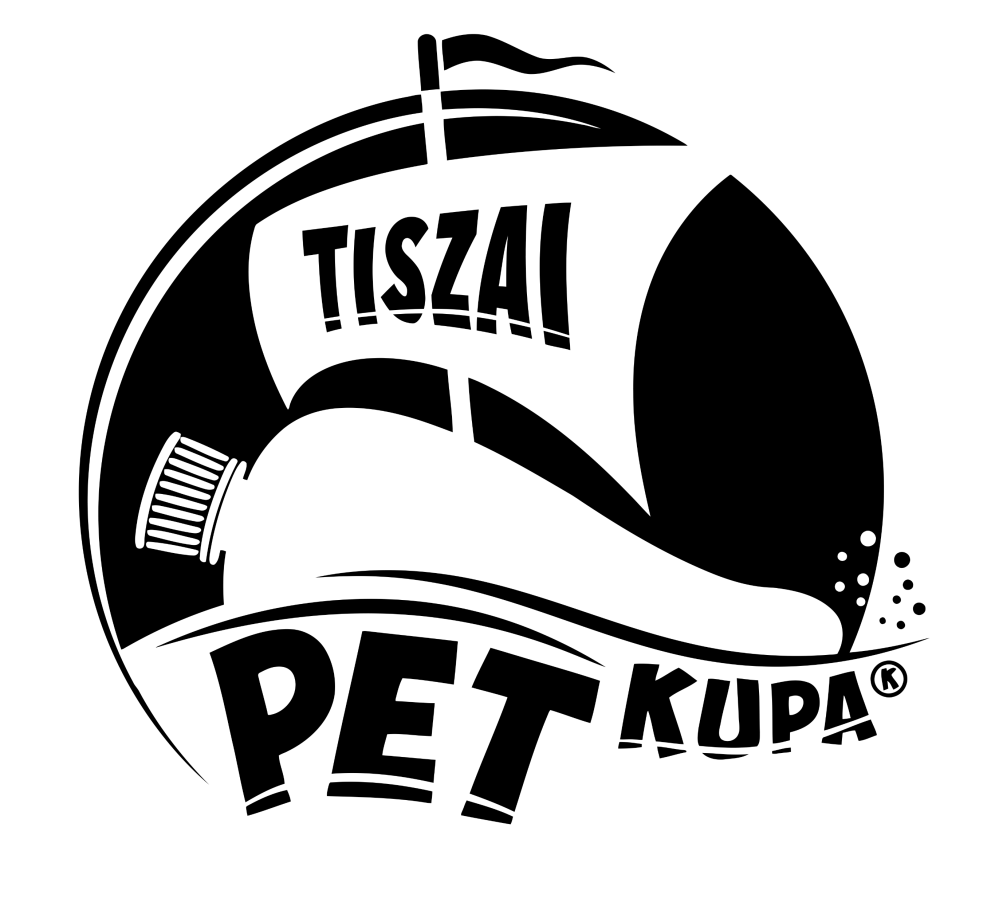 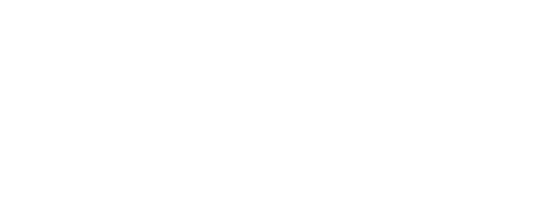 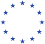 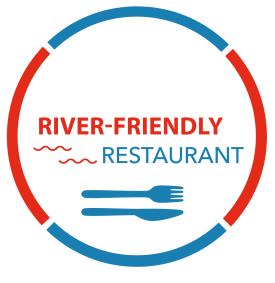 RIVER-FRIENDLY AND
RIVER-SAVER CATERING
It is a brand that focuses on the river
A voluntary rating scheme for the cleanliness of our rivers
Customers rate sustainable operations
A green restart after COVID
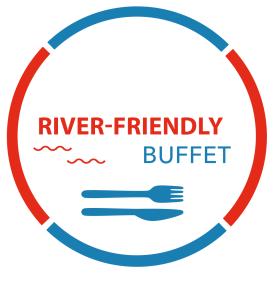 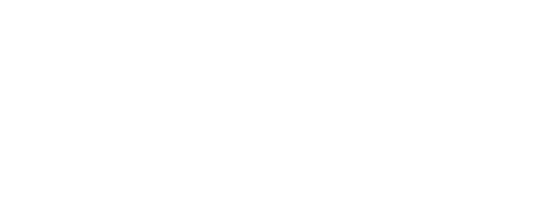 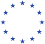 FOUR LEVEL QUALIFICATION
The first two levels are the River Friendly rating, which means that we ensure that no rubbish gets into the river and we try to reduce pollution.

River-Friendly * - the entry level for the river, meeting the minimum criteria to avoid getting rubbish in the river.
River-Friendly ** - meeting extra criteria that already affect supply to reduce waste.

These criteria were formulated according to our first principle.
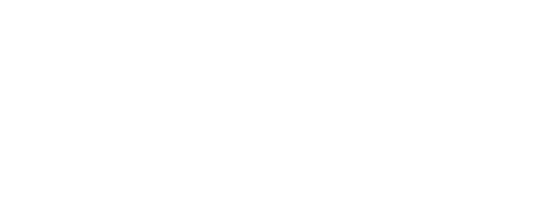 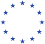 FOUR LEVEL QUALIFICATION
The second two levels are already the River Rescue rating, here you do actions to make the condition of the river better, since we are the guests by the river.
3. River-Saver *** - for this, you have to actively work for the river, keep its shore clean and help the wildlife!
4. River-Saver **** - here the kitchen meets the criteria of the Responsible Gastrohero Sustainable Restaurant!

These criteria were formulated according to our second and third principles.
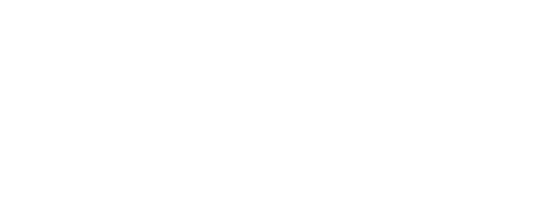 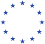 What is your role?
To introduce measures with our help that put the river at the center!



The buyers! Customers can report to us based on a QR code placed at your restaurant!
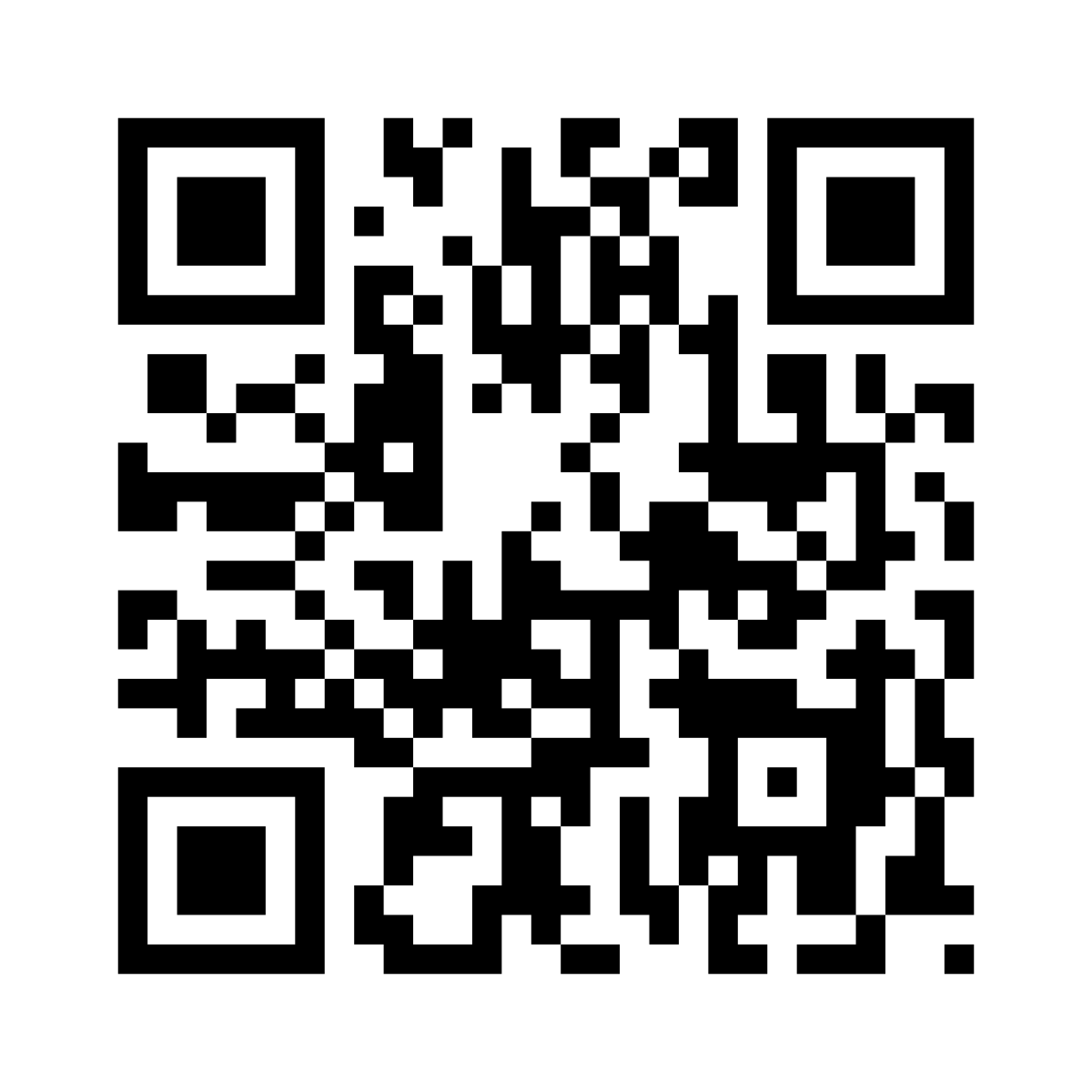 Who can rate the system?
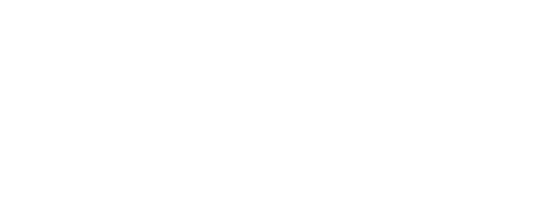 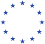 PRINCIPLE #1: DO NOT POLLUTE THE RIVER
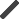 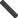 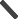 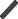 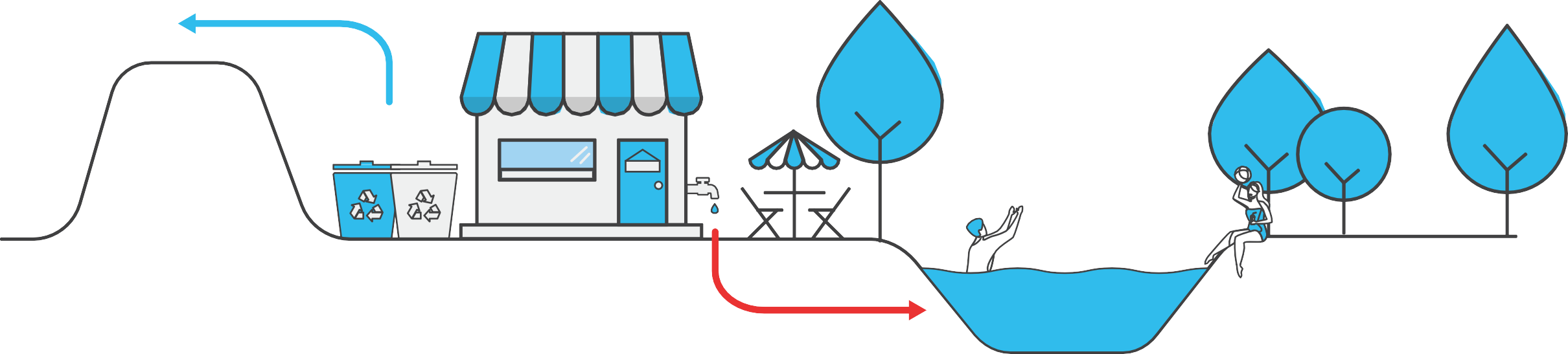 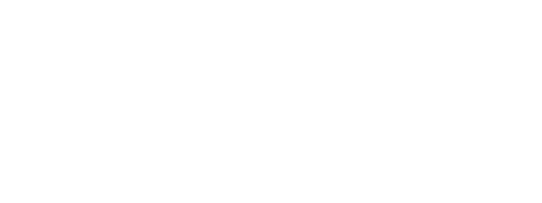 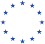 PRINCIPLE #1: DO NOT POLLUTE THE RIVER
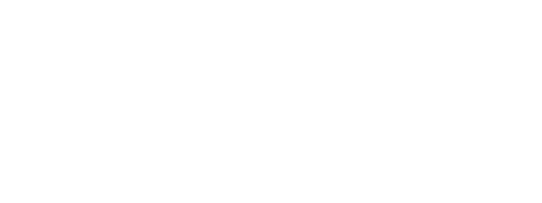 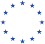 PRINCIPLE #2: CLEAN THE RIVER
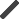 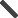 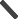 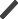 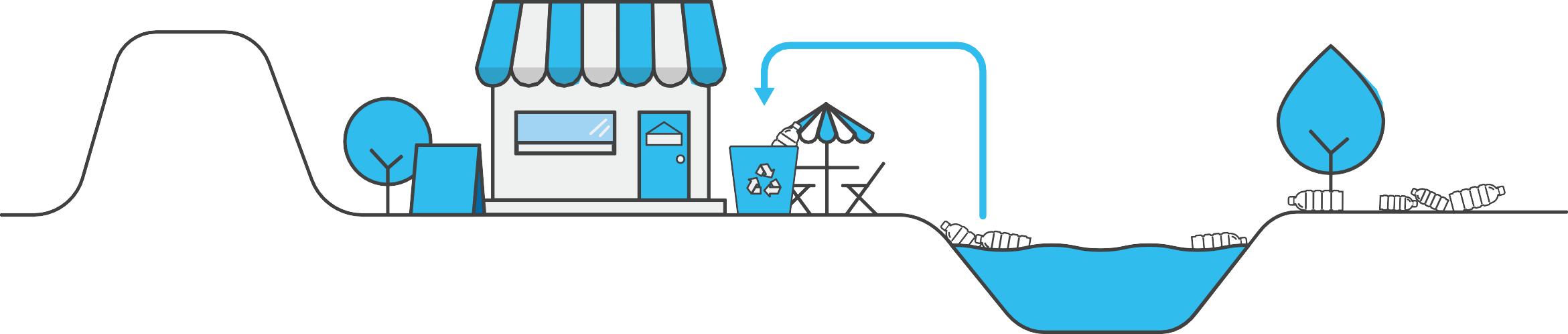 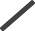 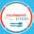 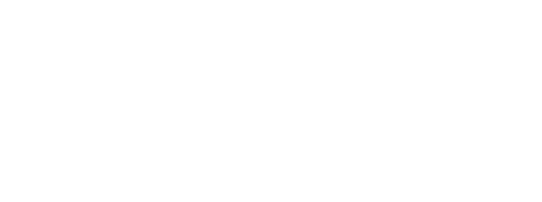 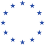 PRINCIPLE #2: CLEAN THE RIVER
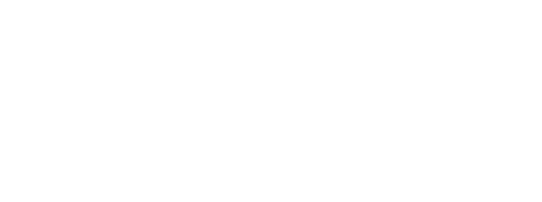 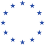 PRINCIPLE #3: HELP NATURE AND WILDLIFE
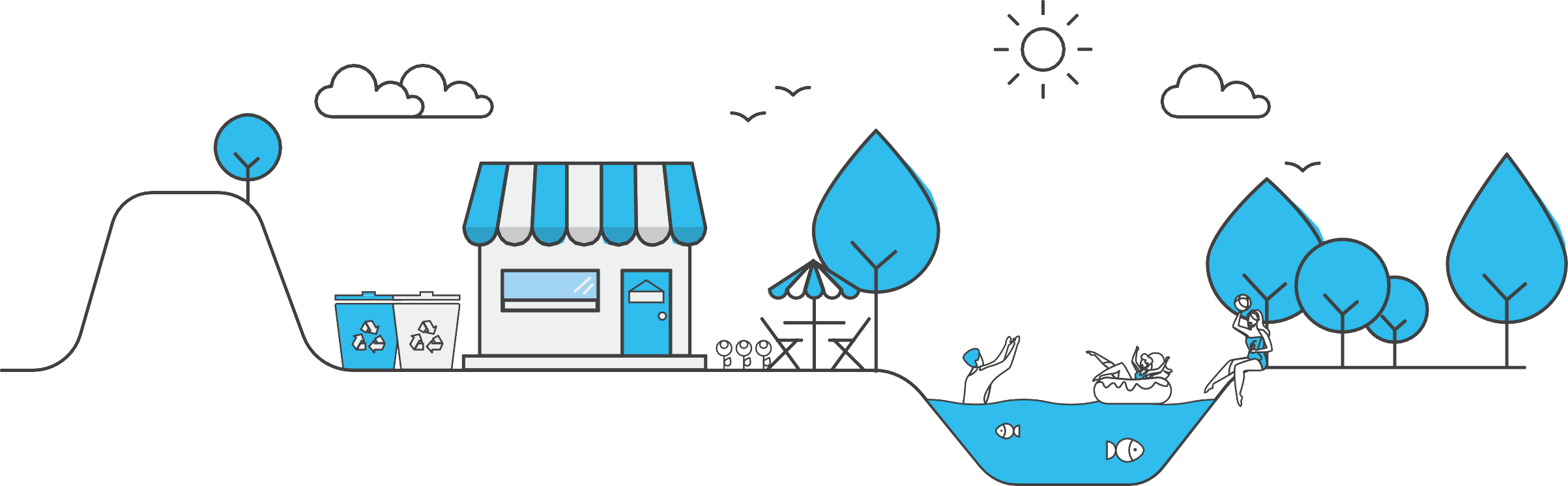 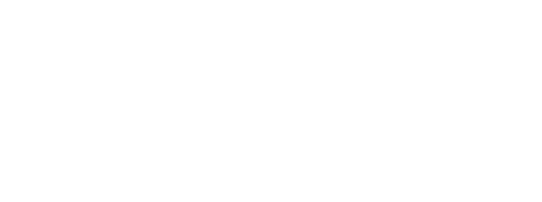 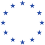 PRINCIPLE #3: HELP NATURE AND WILDLIFE
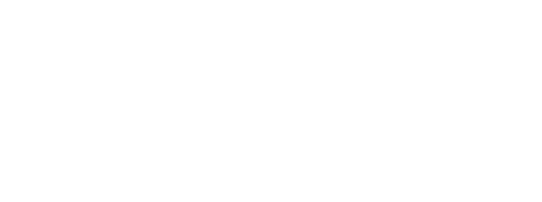 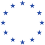 WHAT DO YOU GET IN RETURN?
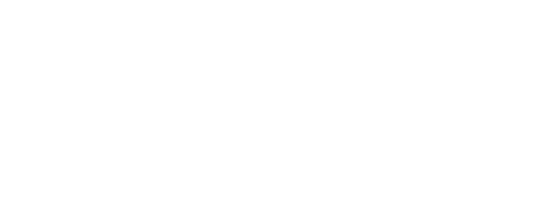 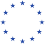 WHAT DO YOU GET IN RETURN?
Articles about restaurants on the PET Cup surfaces and on the Gastrohero blog.
Marking the profiles of river-friendly/rescue restaurants on the Clean Tisza Map and in the Gastrohero App.
Campaigns, press releases.
Venue recommendations for events.
Discounts.
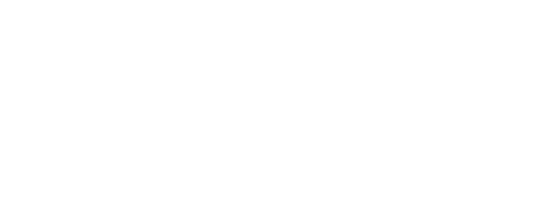 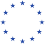 YOUR PLACE ON THE WALL OF PRIDE
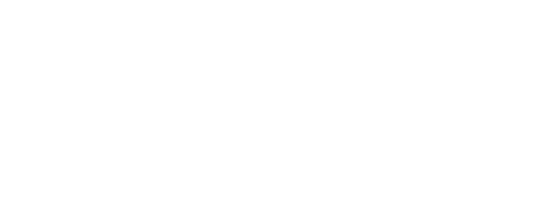 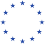 HOW DO WE HELP?
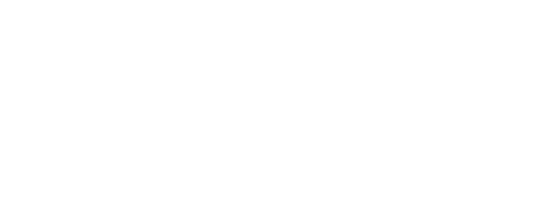 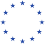 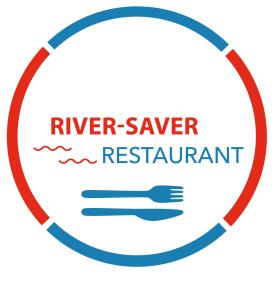 HOW TO START?
A starting interview with you to get to know you and your restaurant
Base data: status, opportunities, intention to change
Location? Number of customers?
Existence of recycling and composting?
Using green cleaning products and water saving solutions?
Disposable kitchen utensils?
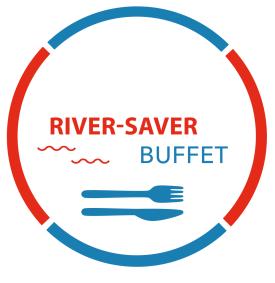 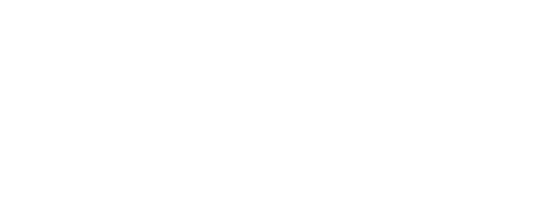 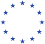 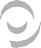 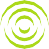 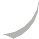 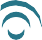 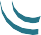 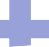 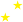 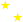 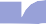 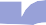 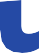 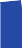 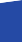 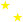 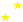 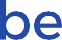 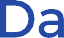 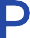 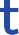 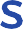 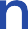 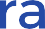 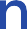 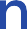 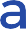 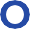 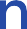 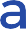 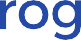 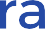 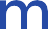 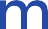 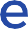 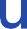 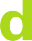 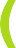 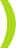 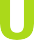 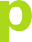 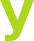 THANK YOU FOR YOUR ATTENTION

I hope to see you soon as a river saver.